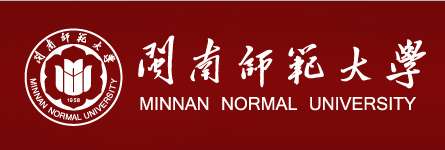 2025 China-Japan-Korea Symposium on Analytical Chemistry, Zhangzhou, November, 2025
Titles XXXXXXXXXXXXXXXXXXXXXXXXXXXXXXXXXXXXXXXXXXXXXXX
Name XXXXXX*
Department of Chemistry and Environmental Science, Minnan Normal University, Zhangzhou 363000, PR China
Email:xxxxxxx@min
Introduction
Experimental Section and Results
Discussions
Conclusions
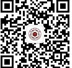